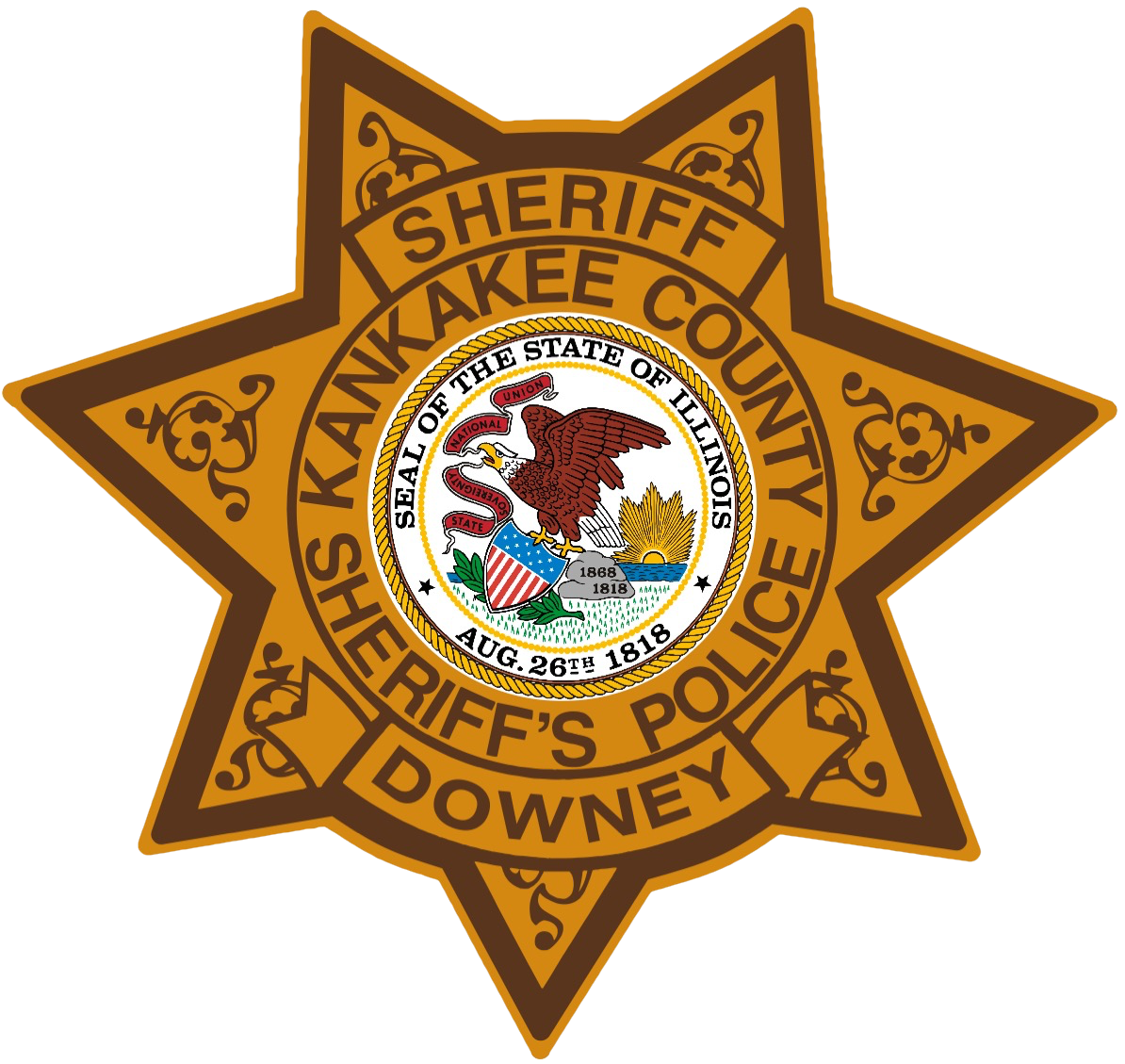 Impacts of Cashless Bail in the jail…
Proponents say those in-custody can’t afford to post bail…

Cash Bond Collected in Kankakee County

	2021	$1,676,016.50
	2022	$1,737,207.08
	1/1/23-8/1/23		$925,360

1 of key components of bail…Appear in Court

After September 18, there will be no incentive for a person to appear for their court date.  Warrants will increase significantly.  

As of today, we have over 6,000 bench warrants issued by the court, 98% of which are for Failure to Appear (FTA) in court.
Pre-Trial Fairness Act (PTFA)
 
Elimination of Cash Bail...Judges no longer have discretion on certain cases.

With the passage of Illinois’ Criminal Justice Reform law, Public Act 101-0652 (known as the SAFE-T Act), the use of cash bail will be eliminated beginning 09/18/2023.  This means that judges may no longer set a cash bond in order for criminal defendants to achieve pretrial release.  While certain offenses/conditions will still result in individuals being detained (pre-trial), the State will have the burden to convince the court why someone should be considered a ‘danger to society’ or a flight-risk.
There are significantly more issues under the PTFA than just the elimination of cash bail:



Who gets detained and who doesn’t and why or why not?  This could potentially hurt as many people as it will help.

Communities will become more dangerous due to the failure of the PTFA to hold those committing the crimes accountable.

The PTFA will embolden those committing criminal offenses mainly because there is limited consequences and NO accountability



I have been in meetings with judges all over the State of Illinois and the majority agree that this is the most poorly written piece of legislation they have ever seen…It’s not only vague but ambiguous as well
Unfortunately, the PTFA fails to protect crime victims.  

In fact, I believe that the PTFA has the potential to turn victims in criminals because at some point a potential victim will take matters into their own hands when the hands of law enforcement are tied.
Currently cash bail offsets the cost of our criminal justice system minimally…How?

There is a cost for our criminal justice system!

When a person is arrested and post a cash bail, the county receives 10% of the 10% of cash bail that is posted.

For example, arrestee bail is set at $1,000 10%.  This means that to get out of jail this person would be required to post $100.  The county holds this money until case is adjudicated.  Whether guilty or not guilty, the county keeps 10% of the $100 posted ($10).  If guilty the remaining $90 is applied to court costs & fines.  If not guilty, the $90 is refunded to whomever posted the bond.

Agencies who benefit from that 10% the county keeps…police, states attorney, public defender, circuit clerk, probation department, etc…

So basically after September 18, 2023 law abiding citizens will now be funding the criminal justice system in Kankakee County 100%
Majority of law enforcement  officials including Chiefs, Sheriff’s, & Judges the PTFA will have a catastrophic impact across the criminal justice system and our communities statewide.

Possible solutions which would require additional trailer bills in Springfield:

Give discretion back to judges to lock up those who are creating chaos and are repeat offenders.

Utilize our Probation Department & other social service agencies to deal with offenders who continue to violate our laws.

Provide funding for additional programs in county jails


and finally….
I hope I am wrong!


As a County, we are ready…we were ready before the case went to the Illinois Supreme Court.  All police agencies have been preparing for this since it’s passage.  Law Enforcement in Kankakee County is committed to carrying out our duties and continuing to keep our community safe.  





			QUESTIONS?